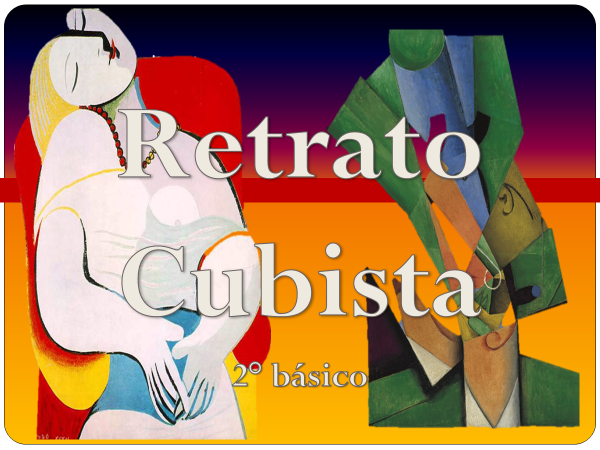 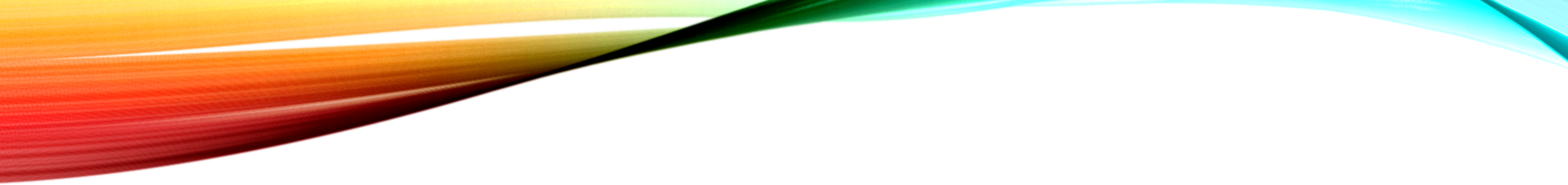 Objetivos
Expresar y crear trabajos de arte a partir de la observación del:
entorno natural: figura humana y paisajes chilenos
entorno cultural: personas y patrimonio cultural de Chile
entorno artístico: obras de arte local, chileno, latinoamericano y del resto del mundo (OA 1)
 
Comunicar y explicar sus impresiones de lo que sienten y piensan de obras de arte por variados medios. (OA4)
Actividad
Observan retratos cubistas de Pablo Picasso, Georges Braque, Juan Gris u otros y los comentan partir de preguntas como:
¿qué elementos novedosos tienen estos retratos?
¿son retratos reales? ¿por qué?
¿qué colores y líneas usan los pintores?
Cubismo
El cubismo es un movimiento artístico de principios del siglo XX.
Rompe la estructura del arte tradicional utilizando figuras y formas geométricas para representar a las personas, la naturaleza y el paisaje.
Sus principales representantes son: Pablo Picasso, Georges Braque y Juan Gris.
Retrato de Marie Therese Walter sentada
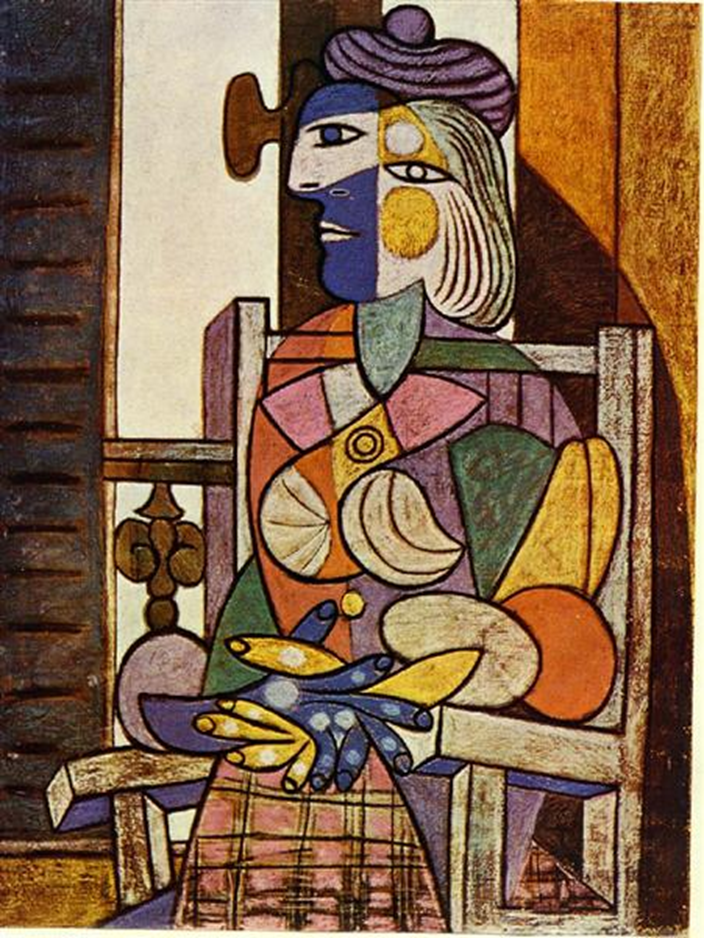 Autorretrato
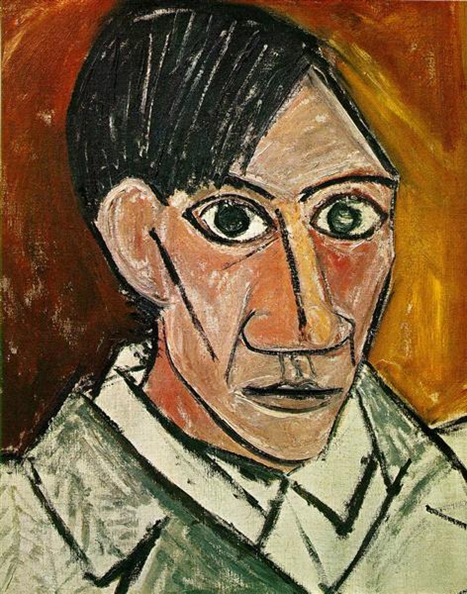 Utilizó muchos estilos para pintar, entre ellos el cubismo, del cual fue su iniciador.
 Retrato a hombres mujeres y niños.
Pablo Picasso
Retrato de Arlequín
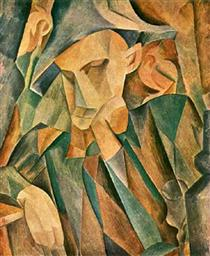 Observa el retrato y responde:
¿Qué te llama la atención?
¿El arlequín es real o ha sido modificado?
Explica por qué.
wordpress.com
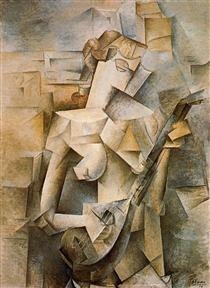 ¿Por qué la pintura se llamará mujer con mandolina?
¿Qué sensaciones te generan sus colores?
Si tuvieras que pintar un retrato, ¿usarías los mismos colores y formas?
Explica por qué.
Mujer con mandolina
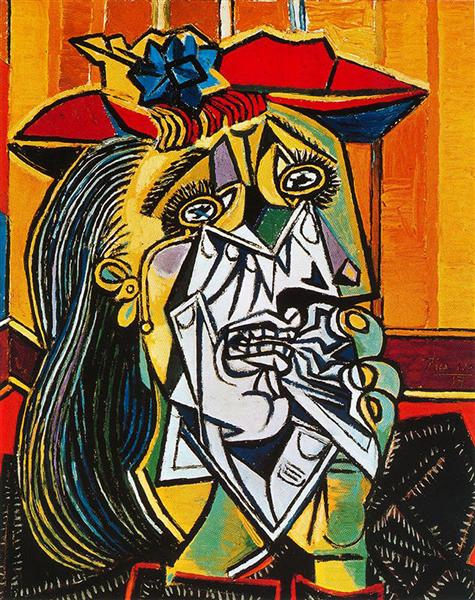 Mujer llorando de Pablo Picasso
¿Esta mujer está alegre o triste?
Expliquen en qué se nota que esta alegre o triste.
Retrato de mujer
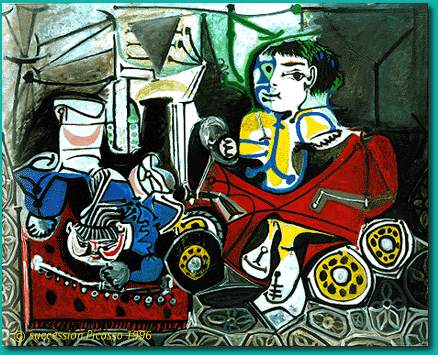 ¿Qué están haciendo paloma y Claude?
¿Sus caras están de frente o de perfil?
¿Cómo te verías tú, si Picasso te  hiciera un retrato?
Paloma y Claude jugando
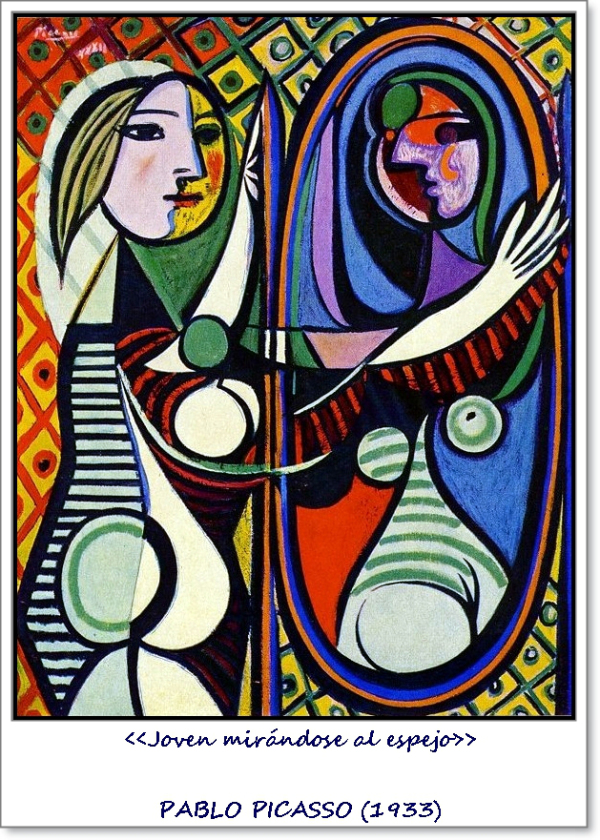 Si tú te miras a un espejo ¿qué ves?
La niña que está mirándose en el espejo  ¿se ve igual a ella?
Expliquen por qué se ve igual o diferente.
Mujer en el espejo
wordpress.com
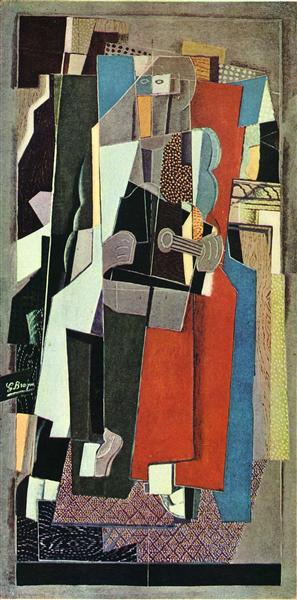 Georges Braque (1882 – 1963)

Nació en Francia.
Fundó el movimiento  cubista junto a Picasso.
Inventó la técnica del collage, que consiste en poner objetos pegados en las pinturas.
Retrato de Pablo Picasso de Georges Braque
Los músicos
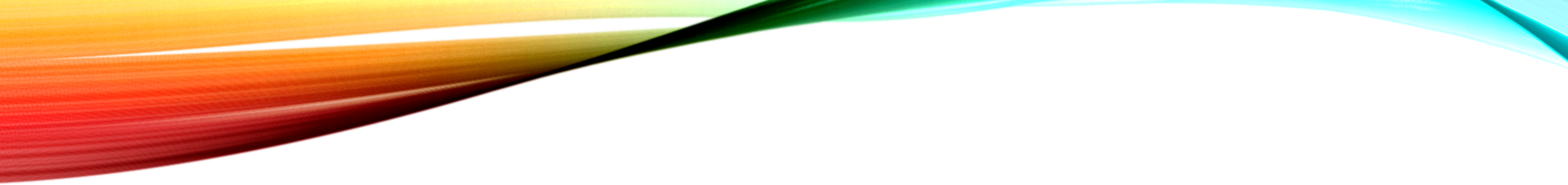 Braque
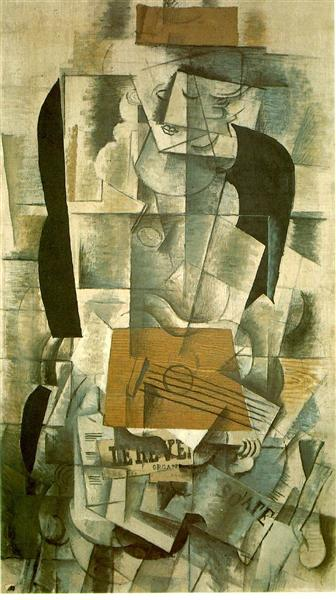 ¿Qué sensaciones te produce la obra
¿Dónde está la mujer?
¿Dónde está la guitarra?
¿Qué otros objetos puedes identificar?
Mujer con guitarra
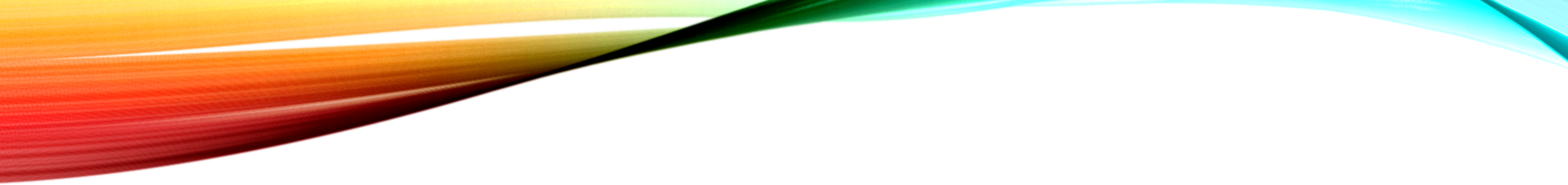 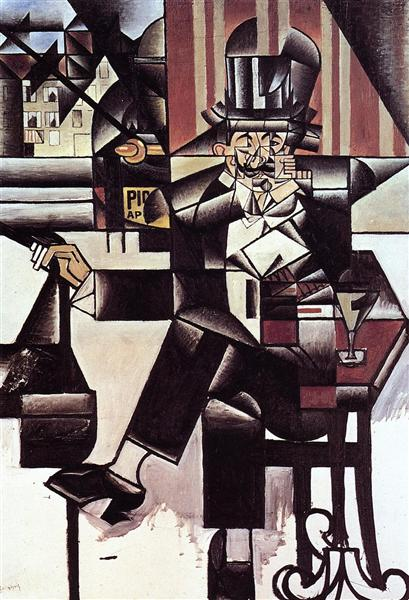 Juan Gris (1887 – 1927)
Nació en España. 
Trabajó en París con Pablo Picasso.
Al igual que Braque utilizó el collage en sus pinturas.
Hombre en el café
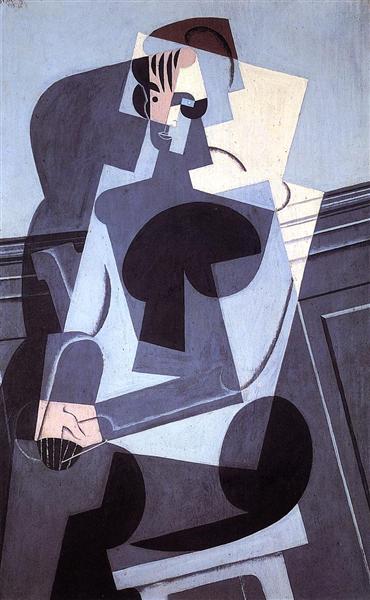 ¿Dónde está la mujer en esta pintura?
¿Cómo lo descubriste?
¿Qué tipo de líneas tiene la pintura?
¿Qué colores observas?
¿Qué sentimientos te produce esta pintura?
El fumador de Juan Gris
Retrato de madame 
Josette Gris
Actividad
Realizan un retrato con estilo cubista utilizando la técnica de collage. Para esto: 
dibujan un óvalo con forma de rostro;
lo rellenan con papeles recortados de diferentes colores encontrados en revistas;
recortan ojos, bocas, narices, pelos y otros rasgos faciales y componen un rostro sobre el óvalo;
en grupos de máximo cuatro integrantes, presentan su trabajo y cuentan una historia de su personaje.
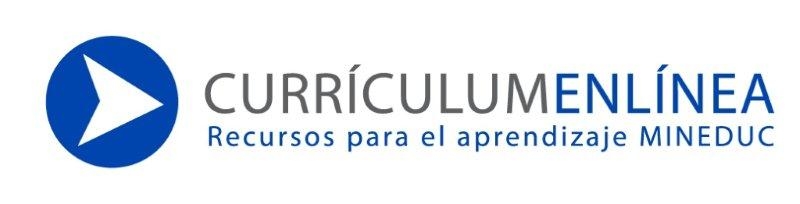 Imágenes en wikiart.org